דף מ"א  א
מתני'   החולץ ליבמתו ונשא אחיו את אחותה ומת חולצת ולא מתיבמת
וכן המגרש את אשתו ונשא אחיו את אחותה ומת הרי זו פטורה
שומרת יבם שקידש אחיו את אחותה,   
משום רבי יהודה בן בתירא אמרו:  אומרים לו: המתן עד שיעשה אחיך מעשה,  
חלץ לה אחיו או כנסה יכנוס את אשתו
מתיב רב המנונא:  ג' אחין,   ב' נשואין ב' אחיות,   ואחד מופנה  (רווק)
מת אחד מבעלי אחיות,   ועשה בה מופנה מאמר,   ואחר כך מת אחיו השני, ואחר כך מתה אשתו אחריו,   אותה יבמה חולצת ולא מתייבמת
דף מ"א  א
מתני'   החולץ ליבמתו ונשא אחיו את אחותה ומת חולצת ולא מתיבמת
אחים
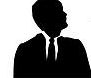 שמעון
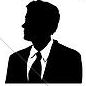 ראובן
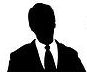 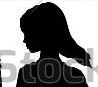 שרה
יהודה
ראובן חלץ לשרה
רבקה אסורה לראובן מדרבנן משום אחות חלוצתו, 
לכן, חולצת ולא מתייבמת
מת בלי ילדים
מת בלי ילדים
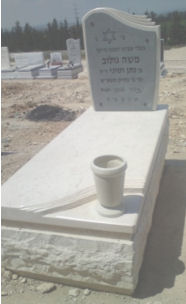 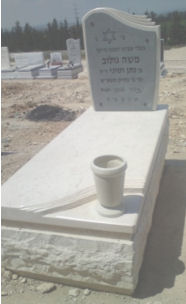 נשא אישה
נשא אישה
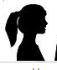 רבקה
אחיות
2
יצחק רסלר  izakrossler@gmail.com
ו'.ניסן.תשפ"ב
דף מ"א  א  
וכן המגרש את אשתו ונשא אחיו את אחותה ומת הרי זו פטורה
אחים
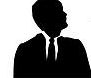 שמעון
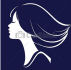 יפה
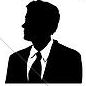 ראובן
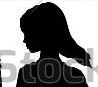 שרה אסורה לראובן מדאורייתא, משום אחות גרושתו
שרה
ראובן גרש את יפה
מת בלי ילדים
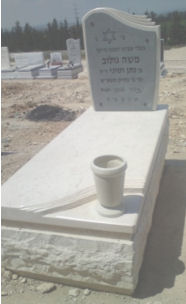 נשא אישה
נשא אישה
אחיות
3
יצחק רסלר  izakrossler@gmail.com
ו'.ניסן.תשפ"ב
דף מ"א  א
שומרת יבם שקידש אחיו את אחותה,   
משום רבי יהודה בן בתירא אמרו:  אומרים לו: המתן עד שיעשה אחיך מעשה,  
חלץ לה אחיו או כנסה יכנוס את אשתו
אחים
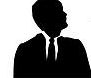 שמעון
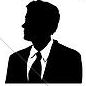 ראובן
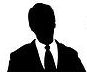 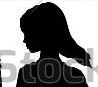 ר' יהודה בן בתירא אומר:  "יש זיקה" 
עדיין שרה זקוקה לשמעון 
ולכן רבקה אחותה אסורה לו כי היא אחות יבימתו
שרה
יהודה
לכן אומרים לשמעון:  המתן עד שיחלוץ יהודה או ייבם את שרה
מת בלי ילדים
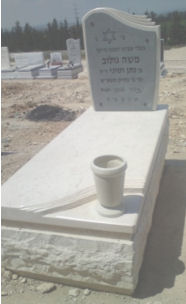 נשא אישה
נשא את רבקה אחות שרה  לפני שהתייבמה שרה
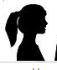 רבקה
שרה נופלת לייבום לפני שמעון ויהודה
אחיות
חכמים אומרים: "אין זיקה" 
ולכן מותר לשמעון לכנוס את שרה
4
יצחק רסלר  izakrossler@gmail.com
ו'.ניסן.תשפ"ב
דף מ"א  א
מתיב רב המנונא:  ג' אחין,   ב' נשואין ב' אחיות,   ואחד מופנה  (רווק)
מת אחד מבעלי אחיות,   ועשה בה מופנה מאמר,   ואחר כך מת אחיו השני, ואחר כך מתה אשתו אחריו,   אותה יבמה חולצת ולא מתייבמת
אחים
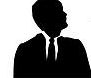 לאה אסורה ליהודה 
למרות שעשה בה מאמר. 
ולכן חולצת ולא מתייבמת
שמעון
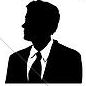 ראובן
מופנה
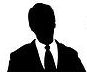 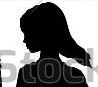 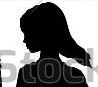 שרה
לאה
יהודה
הסיבה:  בשעה שנפלה שרה לפני ליהודה ליבום נהייתה לאה אחות זקוקתו 
כיוון שנאסרה עליו שעה אחת אסורה היא לעולם
מת בלי ילדים
מת בלי ילדים
שרה מתה לפני שיהודה כנס אחת משתי האחיות
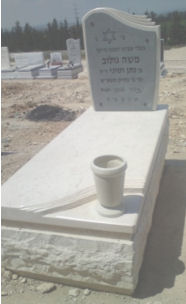 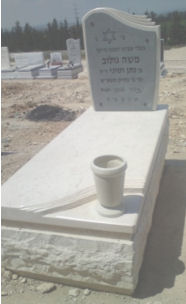 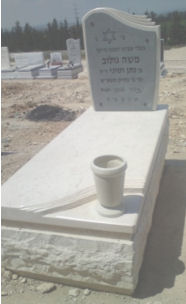 נשא אישה
נשא אישה
יהודה עשה מאמר בלאה
שרה נופלת לפני יהודה לייבום
לאה נופלת לפני יהודה לייבום
אחיות
5
יצחק רסלר  izakrossler@gmail.com
ו'.ניסן.תשפ"ב